4-taktný vznetový motor
Klaudia Vargošková
piestový spaľovací motor
najčastejšie ide o naftový motor (palivom je nafta), ktorý sa nevhodne označuje ako dieselový motor
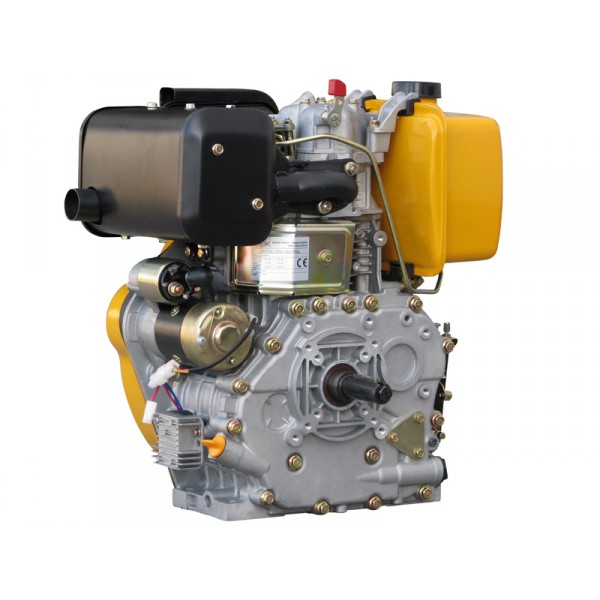 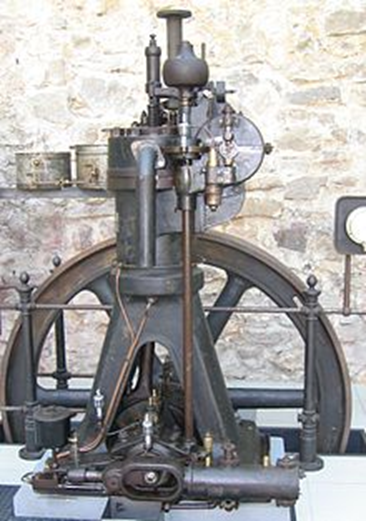 VZNETOVÉ MOTORY PODĽA PALIVA
plynový motor - palivom je plyn, najčastejšie stlačený zemný plyn (CNG)
naftový motor - palivom je motorová nafta, najčastejší zástupca vznetových motorov
dvojpalivový motor - palivom je plyn, alebo nafta
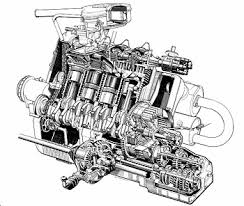 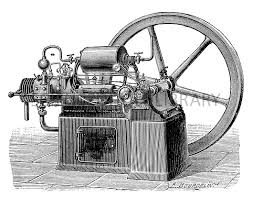 K vznieteniu paliva dochádza po jeho vstreknutí:
s priamym vstrekovaním
s nepriamym vstrekovaním
Pracovný cyklus
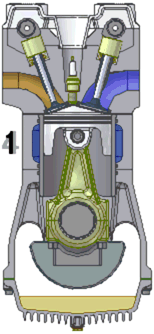 1. nasávanie
2. kompresia
3. spaľovanie a expanzia
4. výfuk
RUDOLF DIESEL
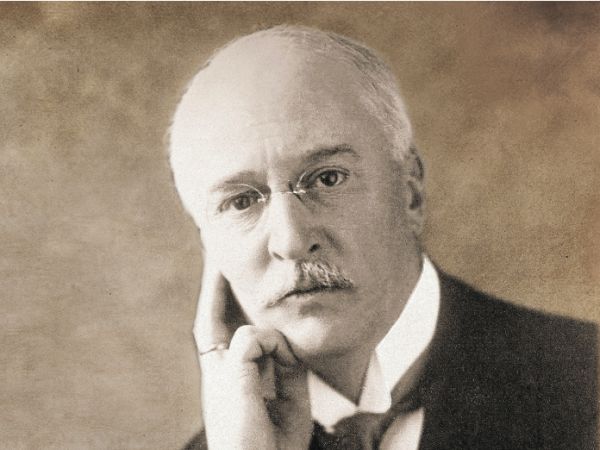 * 18. marec 1858, Paríž 
† 29. september 1913, Lamanšský prieliv 
nemecký inžinier a vynálezca
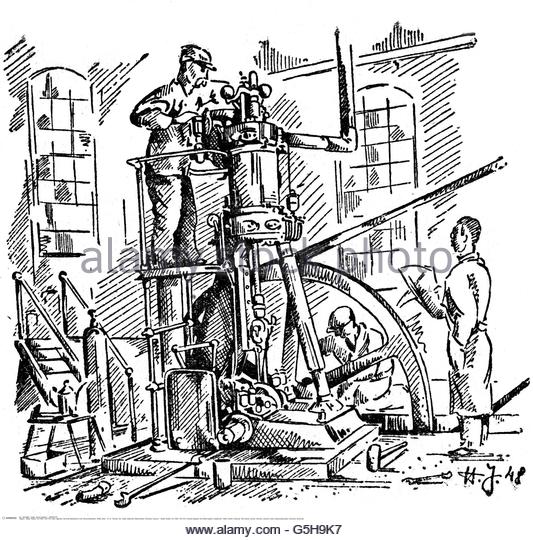 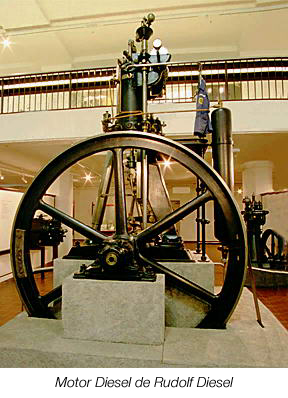 ĎAKUJEM ZA POZORNOSŤ